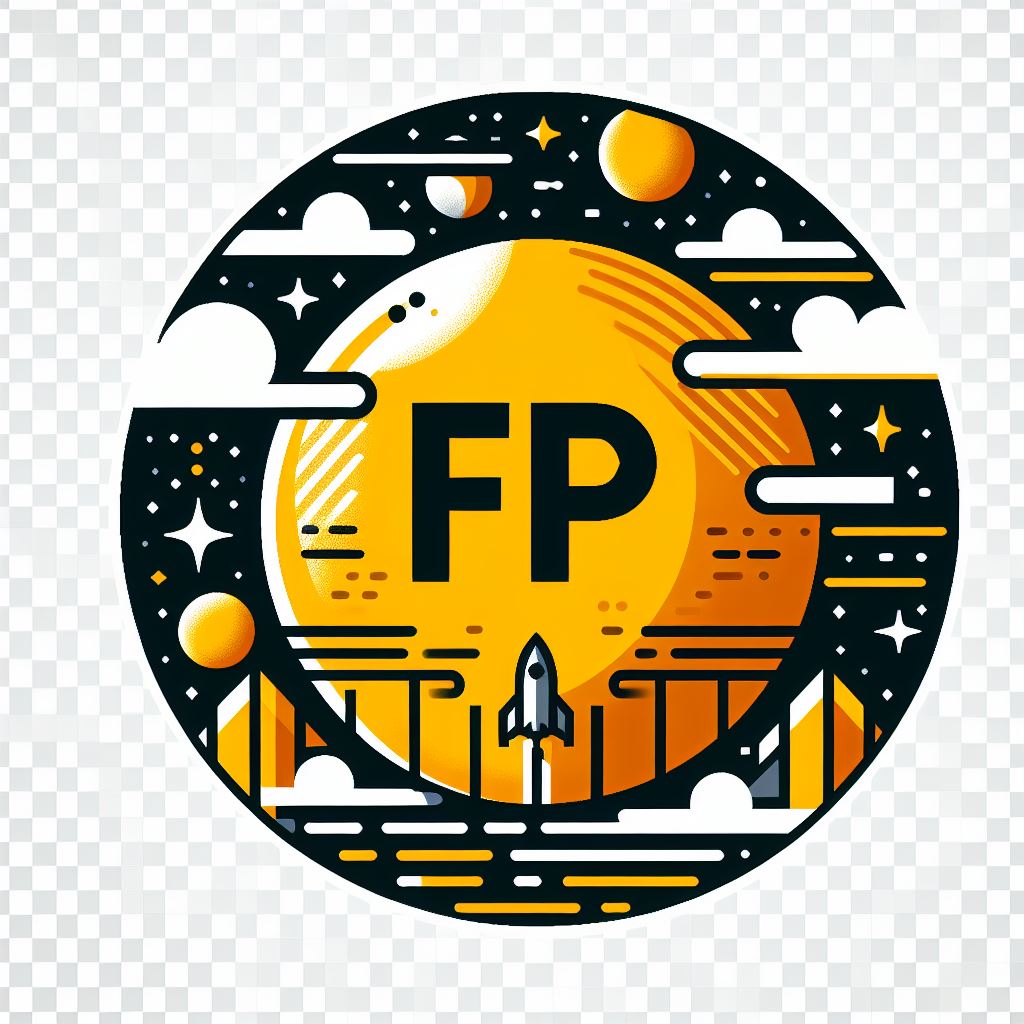 Identificación de necesidades del sector productivo y de la organización de la empresa
Proyecto de centrales eléctricas
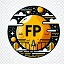 Identificación de las funciones de los puestos de trabajo.
La identificación de las funciones de los puestos de trabajo es fundamental para comprender las habilidades, conocimientos, responsabilidades y tareas necesarias para cada puesto.
Los objetivos de la identificación de las funciones de los puestos de trabajo son: comprender las habilidades y conocimientos necesarios, identificar responsabilidades y tareas, establecer criterios de selección, diseñar programas de formación y desarrollo, y evaluar el desempeño de los empleados.
Los métodos para identificar las funciones de los puestos de trabajo incluyen: análisis de puestos de trabajo, cuestionarios, análisis de tareas y análisis de competencias.
Los resultados de la identificación de las funciones de los puestos de trabajo se utilizan para establecer criterios de selección, diseñar programas de formación y desarrollo, y evaluar el desempeño de los empleados.
La identificación de las funciones de los puestos de trabajo es una parte importante del proceso de gestión del talento humano y permite a las empresas tomar decisiones informadas sobre la contratación, la formación y el desarrollo de sus empleados.
www.todofp.pro
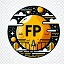 Estructura y organización empresarial del sector.
El sector eléctrico es estratégico para el desarrollo económico y social de cualquier país. En España, el sector eléctrico está regulado por la Ley 24/2013, de 26 de diciembre, del Sector Eléctrico.
El sector eléctrico se divide en tres subsectores: generación, transporte y distribución. Las empresas del sector eléctrico pueden ser públicas o privadas.
Las empresas públicas del sector eléctrico son aquellas que son propiedad del Estado o de las comunidades autónomas. Las principales empresas públicas del sector eléctrico en España son Red Eléctrica de España (REE), Endesa, Iberdrola y Naturgy.
Las empresas privadas del sector eléctrico son aquellas que son propiedad de particulares o de empresas. Las principales empresas privadas del sector eléctrico en España son Acciona, EDP España, Viesgo y TotalEnergies.
Las empresas del sector eléctrico mantienen una serie de relaciones entre sí que pueden ser de colaboración o de competencia. Las relaciones de colaboración se realizan a través de acuerdos de interconexión y de intercambio de energía eléctrica, mientras que las relaciones de competencia se realizan a través de la oferta de precios más competitivos y de la prestación de mejores servicios a los consumidores.
El sector eléctrico está regulado por la Ley 24/2013, de 26 de diciembre, del Sector Eléctrico. La regulación del sector eléctrico se lleva a cabo por la Comisión Nacional de los Mercados y la Competencia (CNMC).
www.todofp.pro
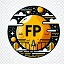 Actividad de la empresa y su ubicación en el sector.
El HTML trata sobre la actividad de la empresa y su ubicación en el sector.
La actividad de la empresa es el conjunto de acciones que realiza para producir y comercializar sus productos o servicios. Se lleva a cabo en un determinado sector productivo, que es un conjunto de empresas que producen bienes o servicios similares. La ubicación de la empresa en el sector se refiere al lugar que ocupa en términos de tamaño, cuota de mercado y competitividad.
El análisis de la actividad de la empresa y su ubicación en el sector es una herramienta fundamental para la toma de decisiones. Permite a la empresa identificar sus fortalezas y debilidades, así como las oportunidades y amenazas que enfrenta.
El análisis de la actividad de la empresa se centra en los productos o servicios que ofrece, los clientes, los competidores, el mercado, la tecnología y los recursos. El análisis de la ubicación de la empresa en el sector se centra en el tamaño, la cuota de mercado y la competitividad.
El análisis de la actividad de la empresa y su ubicación en el sector es esencial para la toma de decisiones, ya que permite a la empresa identificar sus fortalezas y debilidades, así como las oportunidades y amenazas que enfrenta, y desarrollar estrategias para mejorar su posición en el sector.
www.todofp.pro
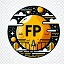 Organigrama de la empresa. Relación funcional entre departamentos.
Una empresa es una organización de personas que trabajan juntas para lograr un objetivo común.
El organigrama de una empresa es una representación gráfica de su estructura organizativa.
La relación funcional entre departamentos es la forma en que los diferentes departamentos de una empresa trabajan juntos para lograr los objetivos de la empresa.
La relación funcional entre departamentos es muy importante para el éxito de una empresa.
Hay varias cosas que se pueden hacer para mejorar la relación funcional entre departamentos, entre ellas:
Establecer objetivos comunes para la empresa.
Crear una cultura de colaboración y respeto mutuo.
Proporcionar oportunidades para que los empleados de diferentes departamentos se comuniquen y trabajen juntos.
Resolver los conflictos de manera constructiva.
www.todofp.pro
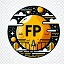 Tendencias del sector: productivas, económicas, organizativas, de empleo y otras.
El sector de las centrales eléctricas está experimentando importantes cambios que afectan a su diseño, construcción y operación.
Tendencias productivas:
Aumento de la eficiencia de las centrales eléctricas.
Reducción de los costos de producción.
Aumento de la producción de energía renovable.
Tendencias económicas:
Aumento de la inversión en centrales eléctricas.
Aumento del precio de la electricidad.
Aumento de los subsidios a las energías renovables.
Tendencias organizativas:
Descentralización de la generación eléctrica.
Aumento de la cooperación entre las empresas eléctricas.
Aumento de la participación de los consumidores en el mercado eléctrico.
Tendencias de empleo:
Aumento de la demanda de trabajadores cualificados.
Cambio en las habilidades requeridas para los trabajadores del sector eléctrico.
Aumento de la movilidad laboral.
Otras tendencias:
Aumento de la preocupación por el medio ambiente.
Aumento de la regulación del sector eléctrico.
Aumento de la concienciación sobre la importancia de la energía.
www.todofp.pro
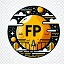 Procedimientos de trabajo en el ámbito de la empresa. Sistemas y métodos de trabajo.
El texto trata sobre los procedimientos de trabajo, los sistemas y métodos de trabajo y la identificación de necesidades del sector productivo y de la organización de la empresa.
Los procedimientos de trabajo son un conjunto de instrucciones que establecen la forma en que se deben realizar las tareas en una empresa. Estos procedimientos ayudan a garantizar que las tareas se realicen de manera eficiente y efectiva, y que se cumplan las normas y reglamentos de la empresa.
Existen diferentes sistemas y métodos de trabajo que se pueden utilizar para mejorar la eficiencia y la efectividad de las tareas. Algunos de los sistemas y métodos de trabajo más comunes incluyen:
Sistema de gestión de la calidad: Este sistema ayuda a las empresas a garantizar que sus productos y servicios cumplen con los requisitos de los clientes.
Sistema de gestión ambiental: Este sistema ayuda a las empresas a reducir su impacto ambiental.
Sistema de gestión de la seguridad y salud en el trabajo: Este sistema ayuda a las empresas a proteger la seguridad y la salud de sus trabajadores.
Métodos de mejora continua: Estos métodos ayudan a las empresas a identificar y eliminar los desperdicios y a mejorar la eficiencia de sus procesos.
Para identificar las necesidades del sector productivo y de la organización de la empresa, es necesario realizar un análisis de las necesidades. Este análisis puede incluir:
Análisis de mercado: Este análisis ayuda a identificar las necesidades de los clientes y las tendencias del mercado.
Análisis de la competencia: Este análisis ayuda a identificar las fortalezas y debilidades de la competencia.
Análisis de los recursos: Este análisis ayuda a identificar los recursos que la empresa tiene disponibles.
Análisis de las capacidades: Este análisis ayuda a identificar las capacidades que la empresa tiene para satisfacer las necesidades del sector productivo y de la organización.
Los procedimientos de trabajo, los sistemas y métodos de trabajo y la identificación de necesidades del sector productivo y de la organización de la empresa son herramientas esenciales para mejorar la eficiencia y la efectividad de las empresas. Al utilizar estas herramientas, las empresas pueden mejorar su competitividad y lograr sus objetivos.
www.todofp.pro
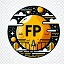 Determinación de las relaciones laborales excluidas y relaciones laborales especiales.
El documento trata sobre las relaciones laborales excluidas y las relaciones laborales especiales.
Las relaciones laborales excluidas son aquellas que no están sujetas a la legislación laboral general. Estas incluyen las relaciones de servicio doméstico, las relaciones de trabajo autónomo, las relaciones de trabajo a tiempo parcial, las relaciones de trabajo en prácticas, las relaciones de trabajo en formación, las relaciones de trabajo de los funcionarios públicos, las relaciones de trabajo de los militares, las relaciones de trabajo de los agentes de la autoridad, las relaciones de trabajo de los miembros de las fuerzas de seguridad y las relaciones de trabajo de los trabajadores en huelga.
Las relaciones laborales especiales son aquellas que están sujetas a una legislación laboral específica. Estas incluyen las relaciones laborales en el sector público, las relaciones laborales en el sector privado, las relaciones laborales en las empresas de trabajo temporal, las relaciones laborales en las empresas de servicios de limpieza, las relaciones laborales en las empresas de seguridad privada, las relaciones laborales en las empresas de transporte, las relaciones laborales en las empresas de comunicaciones, las relaciones laborales en las empresas de energía, las relaciones laborales en las empresas de agua y las relaciones laborales en las empresas de saneamiento.
Para identificar las necesidades del sector productivo y de la organización de la empresa, es necesario realizar un análisis de la situación actual y de las tendencias futuras. Este análisis debe incluir un análisis del mercado laboral, un análisis de la demanda de los consumidores, un análisis de la competencia, un análisis de los recursos disponibles y un análisis de la organización de la empresa.
Una vez que se han identificado las necesidades del sector productivo y de la organización de la empresa, es necesario desarrollar un plan de acción para satisfacer estas necesidades. Este plan de acción debe incluir una definición de los objetivos, una identificación de los recursos necesarios, un establecimiento de un calendario, una asignación de responsabilidades y un sistema de control y evaluación.
www.todofp.pro
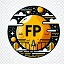 Convenio colectivo aplicable al ámbito profesional.
El convenio colectivo es un acuerdo entre trabajadores y empresarios que establece las condiciones de trabajo y los derechos y obligaciones de ambas partes.
En el caso del sector eléctrico, el convenio colectivo aplicable es el Convenio Colectivo Nacional de la Industria Eléctrica, que se negocia entre los sindicatos mayoritarios del sector y la patronal.
Algunas de las materias que se regulan en el convenio colectivo son salarios, jornadas y horarios de trabajo, vacaciones, permisos, seguridad y salud laboral, derechos sindicales y representación de los trabajadores.
El convenio colectivo es un instrumento muy importante para garantizar los derechos de los trabajadores y establecer unas condiciones de trabajo justas y equitativas.
También es una herramienta fundamental para la negociación colectiva entre trabajadores y empresarios, ya que permite llegar a acuerdos sobre las condiciones de trabajo que afectan a todo el sector.
El convenio colectivo es una fuente de información muy valiosa para identificar las necesidades del sector productivo y de la organización de la empresa.
Esta información puede ser utilizada por las empresas para planificar su estrategia de recursos humanos y para adaptar sus procesos de selección y formación a las necesidades del sector.
El convenio colectivo también puede ayudar a las empresas a identificar las necesidades de la organización en materia de seguridad y salud laboral.
Por tanto, el convenio colectivo es una herramienta muy útil para las empresas para identificar las necesidades del sector productivo y de la organización de la empresa, y para mejorar la competitividad de la empresa y garantizar la seguridad y salud de los trabajadores.
www.todofp.pro
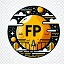 La cultura de la empresa: imagen corporativa.
La cultura de la empresa es un conjunto de valores, creencias y actitudes que comparten los miembros de una organización.
La imagen corporativa es la percepción que los grupos de interés tienen de una empresa.
La cultura de la empresa y la imagen corporativa están estrechamente relacionadas.
Una cultura positiva puede contribuir a una imagen positiva de la empresa.
Una cultura negativa puede contribuir a una imagen negativa de la empresa.
Hay una serie de cosas que las empresas pueden hacer para crear una cultura positiva.
Las empresas pueden gestionar su imagen corporativa de varias maneras.
www.todofp.pro
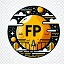 Sistemas de calidad y seguridad aplicables en el sector.
El HTML proporcionado trata sobre los sistemas de calidad y seguridad aplicables en el sector de las centrales eléctricas. Estos sistemas son importantes para garantizar que los productos y servicios cumplen con los requisitos de los clientes y las normas legales.
Los sistemas de calidad se centran en garantizar que los productos y servicios cumplen con los requisitos de los clientes. Incluyen normas y procedimientos para el diseño y desarrollo de productos y servicios, la fabricación y producción de productos, la inspección y prueba de productos, el almacenamiento y distribución de productos y la atención al cliente y el servicio postventa.
Por otro lado, los sistemas de seguridad se centran en prevenir y mitigar los riesgos asociados con la producción y distribución de energía eléctrica. Incluyen normas y procedimientos para la identificación y evaluación de riesgos, el diseño y construcción de instalaciones seguras, la operación y mantenimiento de equipos seguros, la formación y capacitación del personal y la respuesta a emergencias.
Implantar estos sistemas puede proporcionar beneficios como el aumento de la satisfacción del cliente, la reducción de costos, la mejora de la productividad, la reducción de riesgos y la mejora de la imagen de la empresa.
Para implementar un sistema de calidad y seguridad eficaz, es necesario identificar las necesidades del sector productivo y de la organización de la empresa. Una vez identificadas, se puede desarrollar un sistema que cumpla con esos requisitos.
En conclusión, los sistemas de calidad y seguridad son esenciales para garantizar la seguridad y la fiabilidad de las centrales eléctricas y pueden proporcionar una serie de beneficios a las empresas.
www.todofp.pro